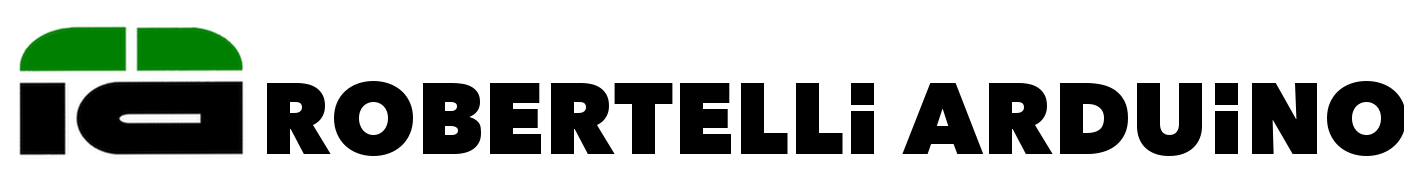 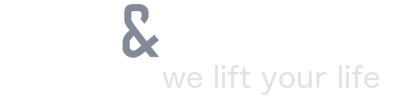 STORIA E MISSION
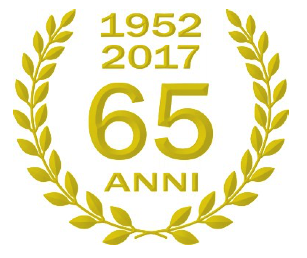 Azienda storica, fondata nel 1952, da 67 anni tra i principali produttori di serrature e pulsantiere a livello nazionale ed internazionale.
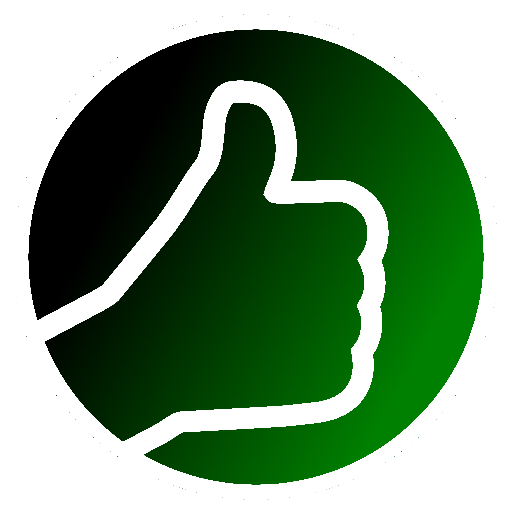 Da sempre, caratterizzata da elementi distintivi quali: know-how e competenza, conoscenza del mercato, costante sviluppo dei prodotti, flessibilità produttiva
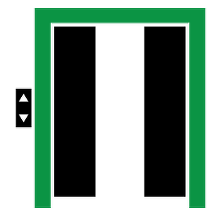 La mission perseguita con passione consiste nella ricerca del connubio tra innovazione tecnologica, design raffinato e garanzia del ‘Made in Italy’
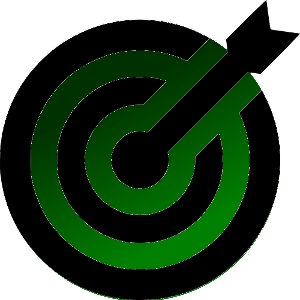 Un punto di riferimento per un mercato in costante evoluzione, in grado di offrire soluzioni per impianti nuovi e per il rinnovamento di quelli obsoleti, con stile e affidabilità
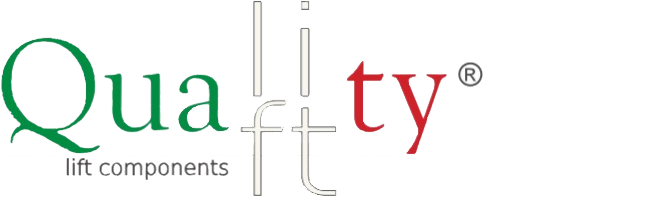 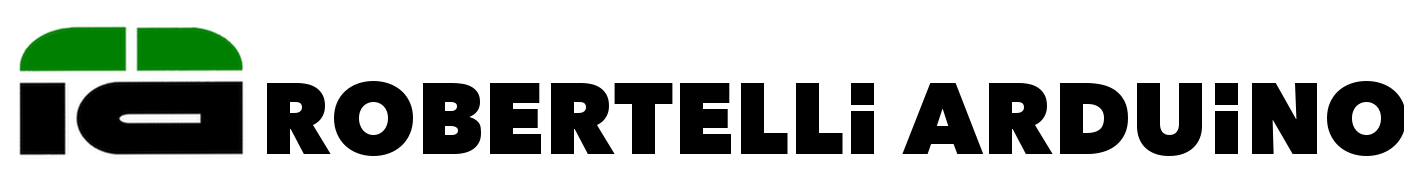 SERRATURE: KIT ON-DEMAND
In risposta alle svariate esigenze, è disponibile una vasta gamma di
kit serrature, facili da installare, compatibili con ogni modello, in grado di garantire massima qualità ed affidabilità
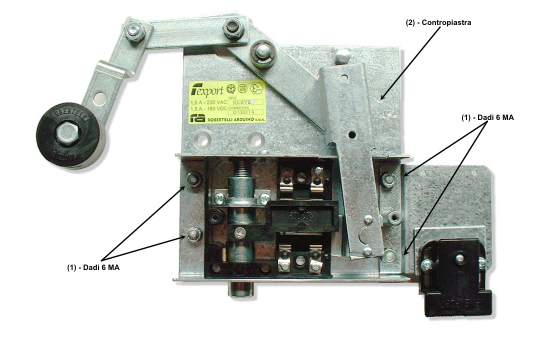 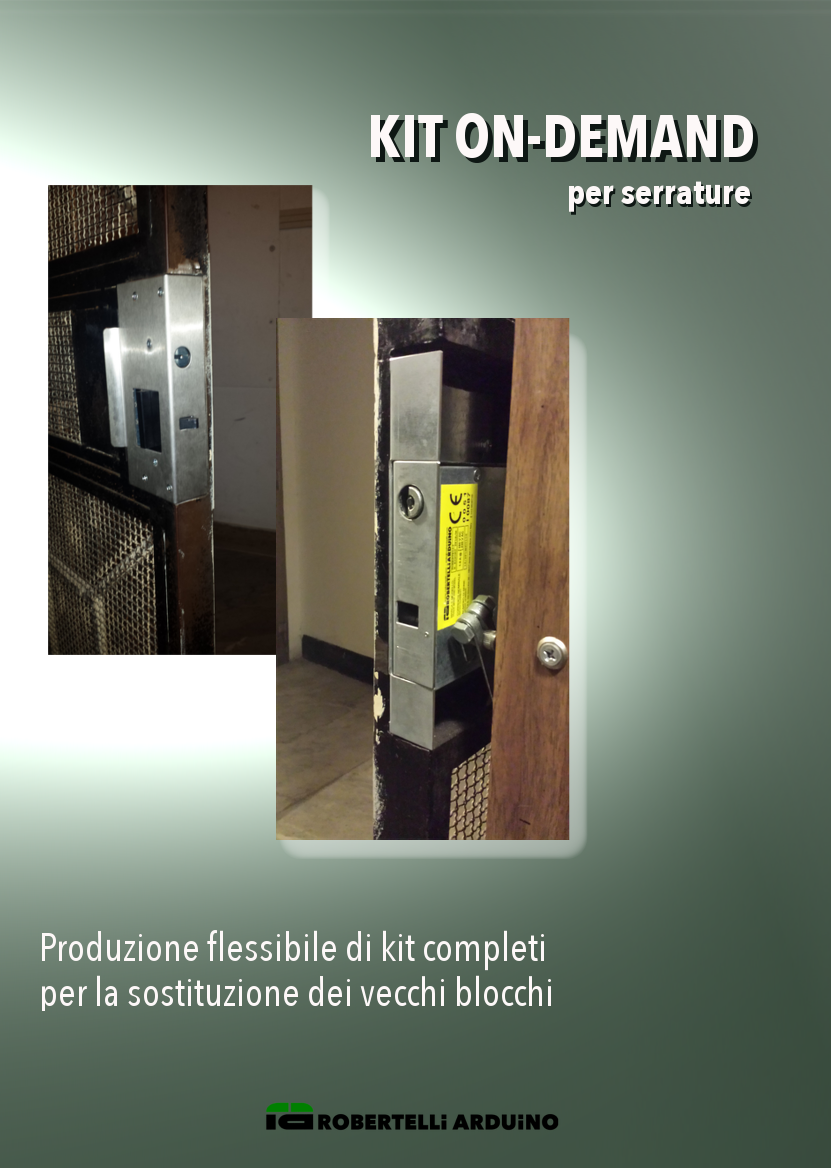 Ogni Kit on-demand viene sviluppato, con un processo che prevede:

Ricezione rilievo ed analisi tecniche dal manutentore
Individuazione della soluzione idonea
creazione del modello personalizzato
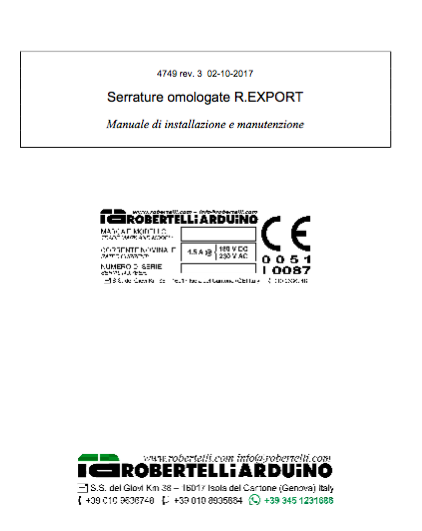 Certificazione UE del tipo
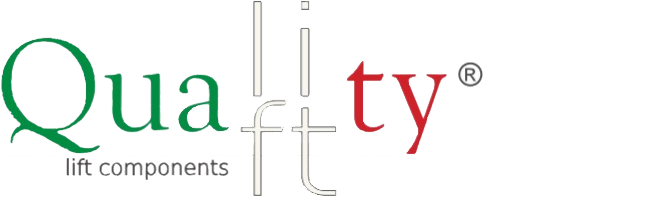 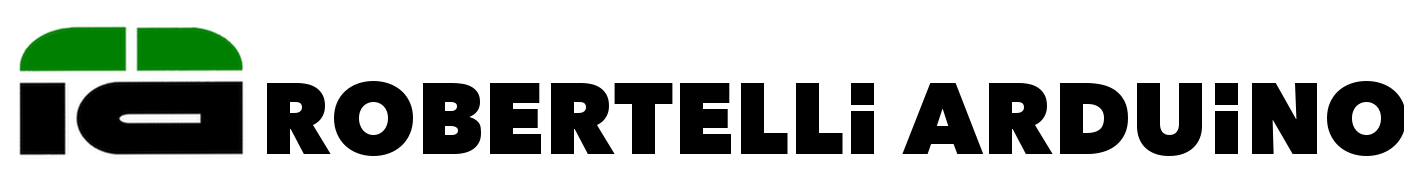 PULSANTIERE: DRESS-AND-PRESS
La lunga tradizione nella progettazione e produzione di pulsantiere permette la creazione di una ricca varietà di modelli di pulsantiere e segnalatori, adatti a soddisfare tutte le esigenze
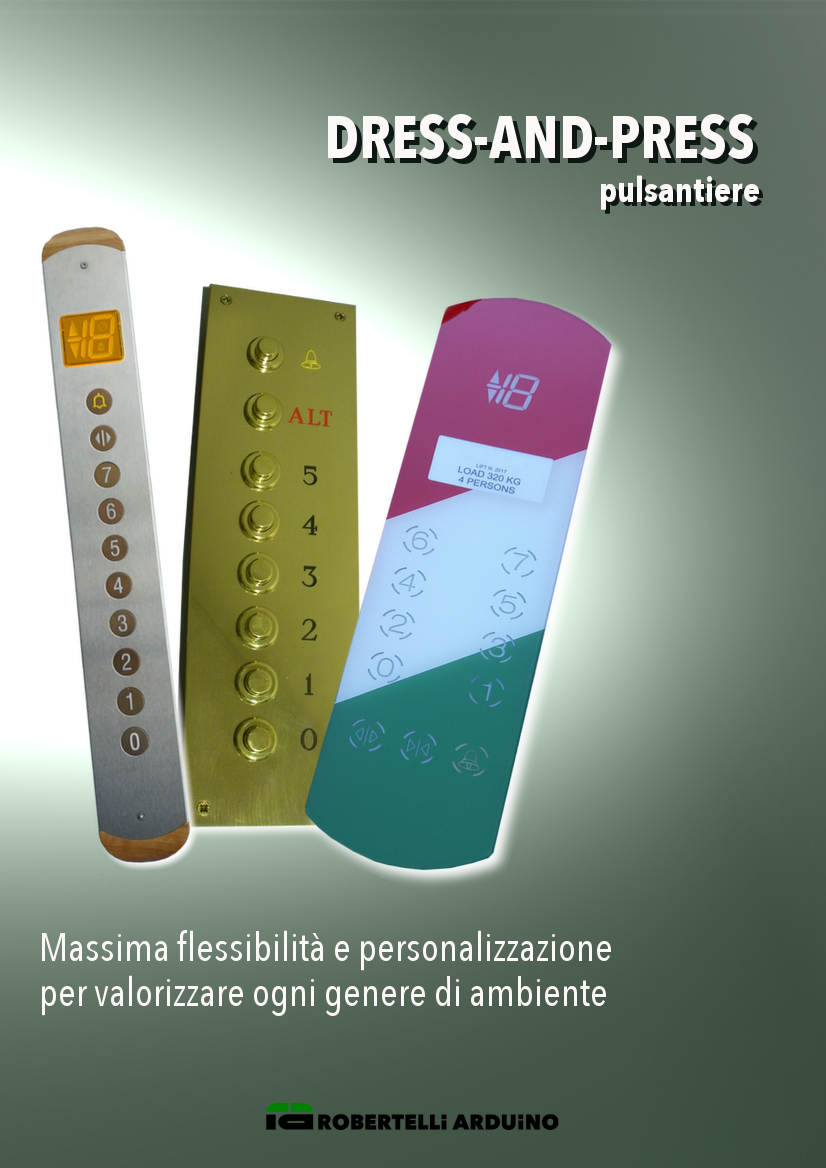 Nel nuovo concept Dress-and-Press trova spazio un’infinità di modelli, personalizzabili in ogni dettaglio:

misura e fissaggio piastra
layout
finiture e materiali
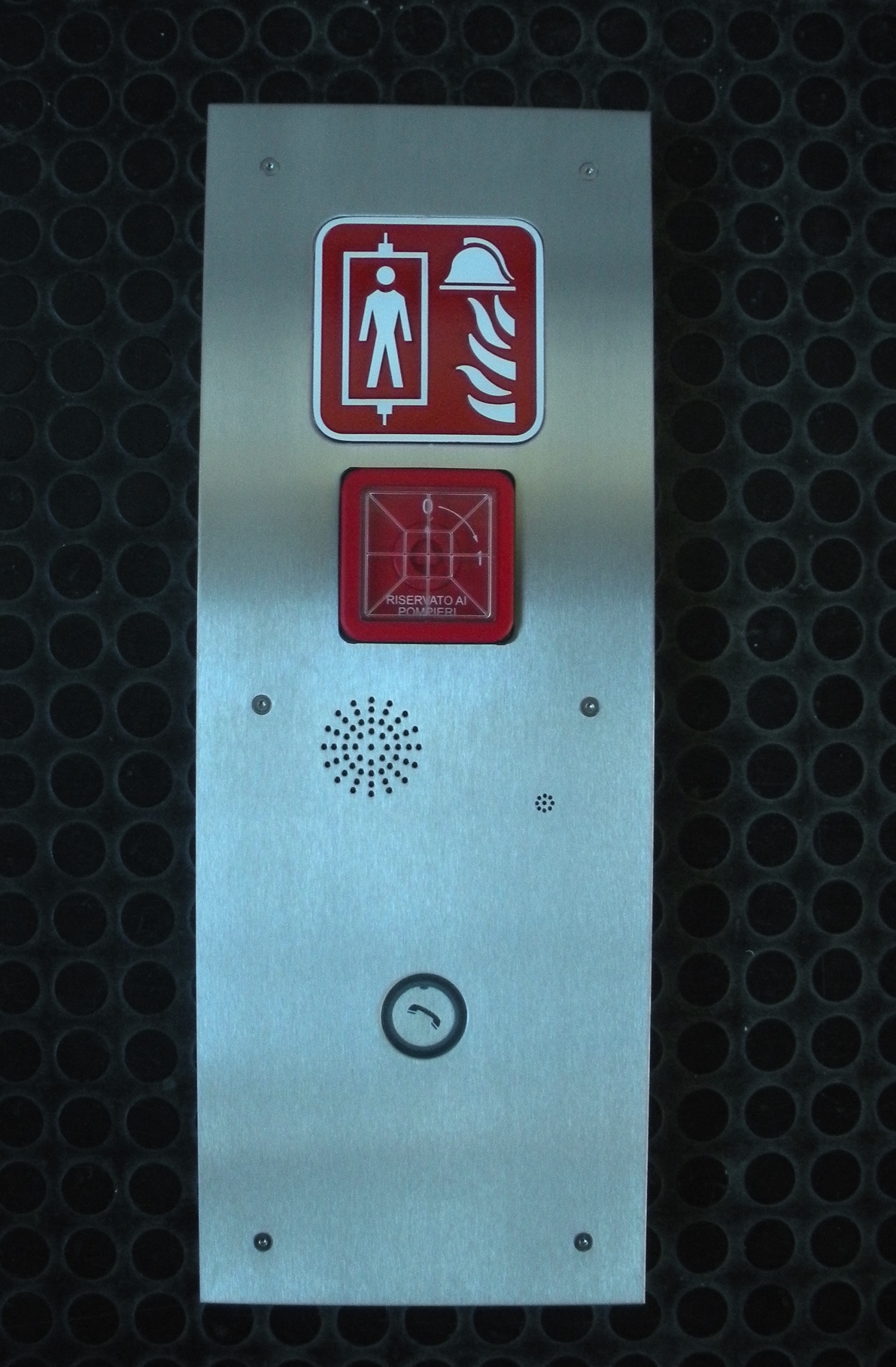 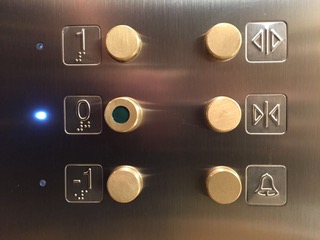 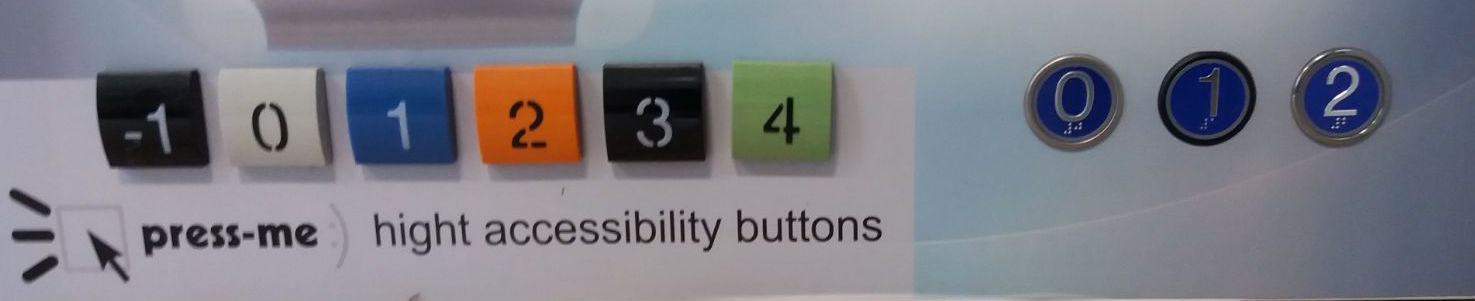 Anti barriere architettoniche
Antincendio IP54
Luxury
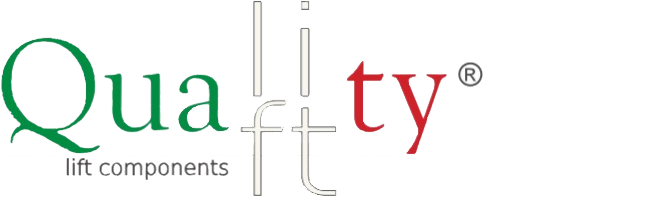 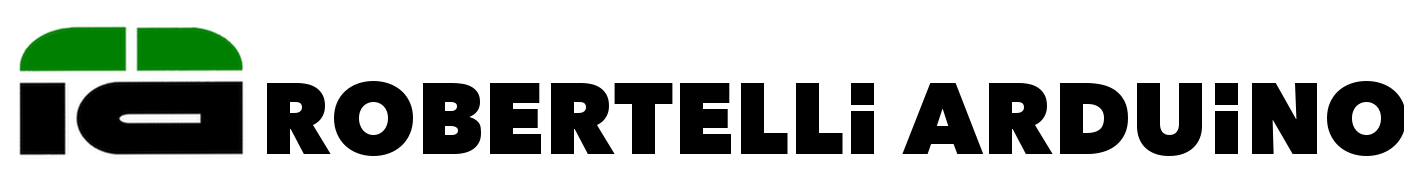 PULSANTI SERIE Q/R
L’ultima novità è rappresentata dalle nuove serie di pulsanti, interamente metallici e in grado di gestire fino a 3 illuminazioni differenti, che impreziosiscono la parte elettrica degli impianti CMA
Rack in metallo pressofuso
Anti-vandalo (Cl. 1 EN81-71)
Tasto inox con cornice e simbolo illuminati LED
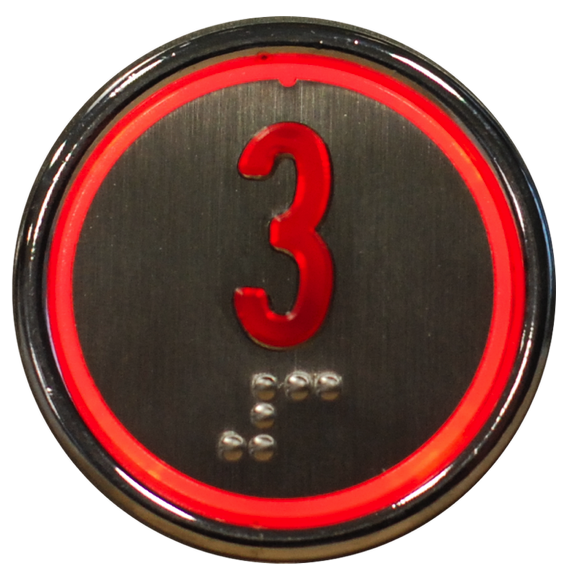 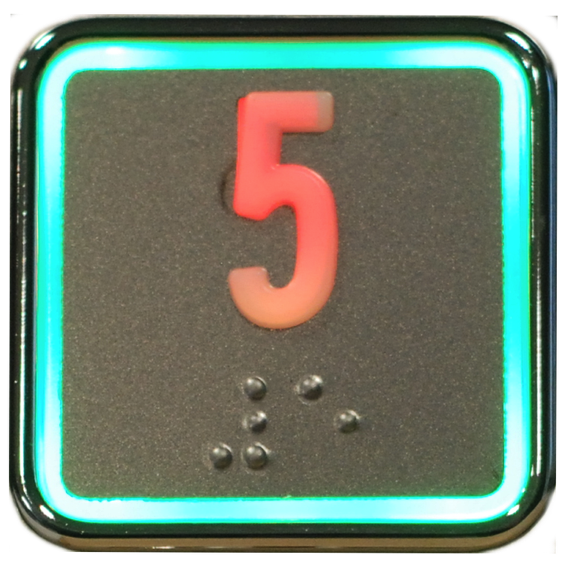 Diverse colorazioni disponibili
INDIVIDUAZIONE
PRENOTAZIONE
FEEDBACK
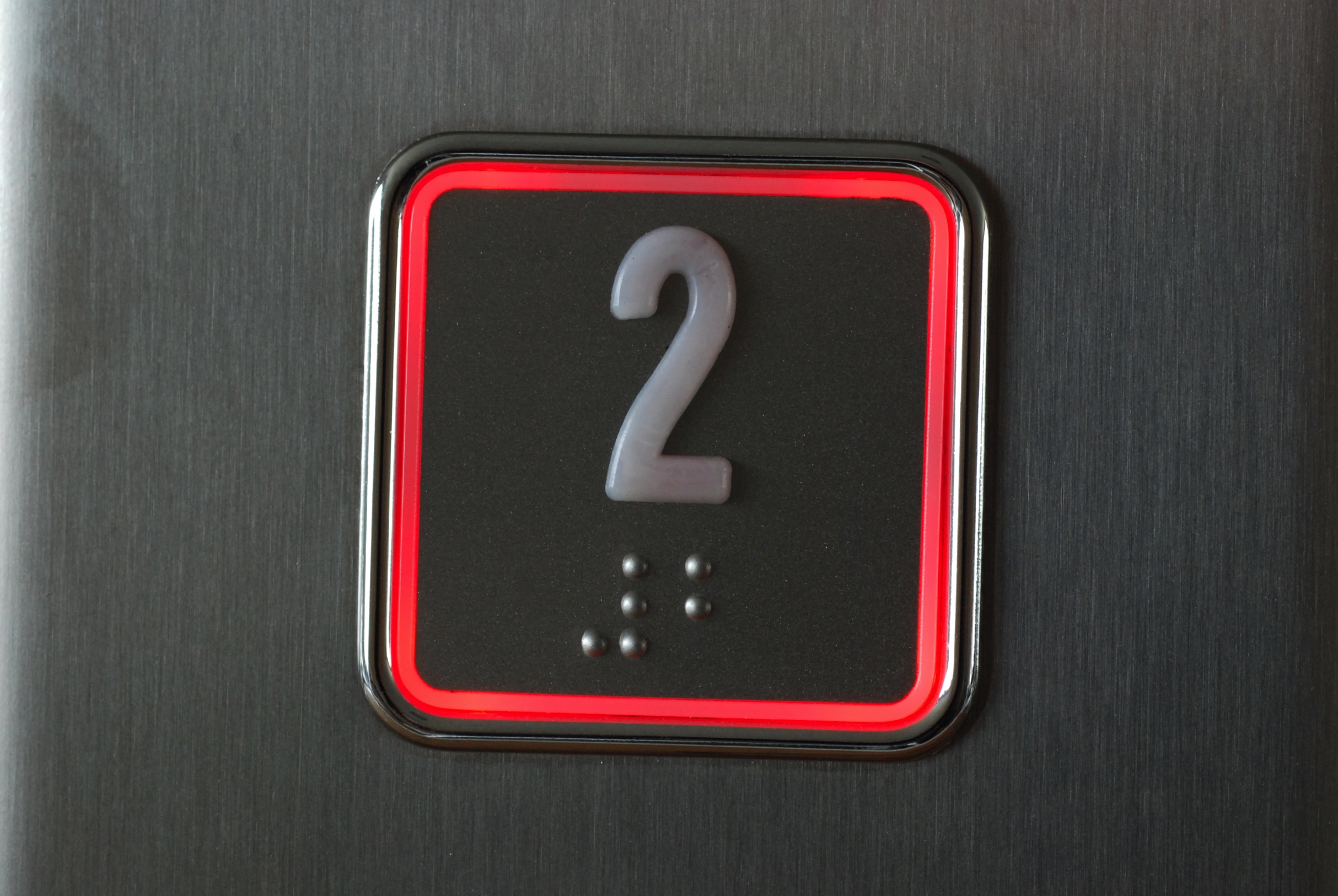 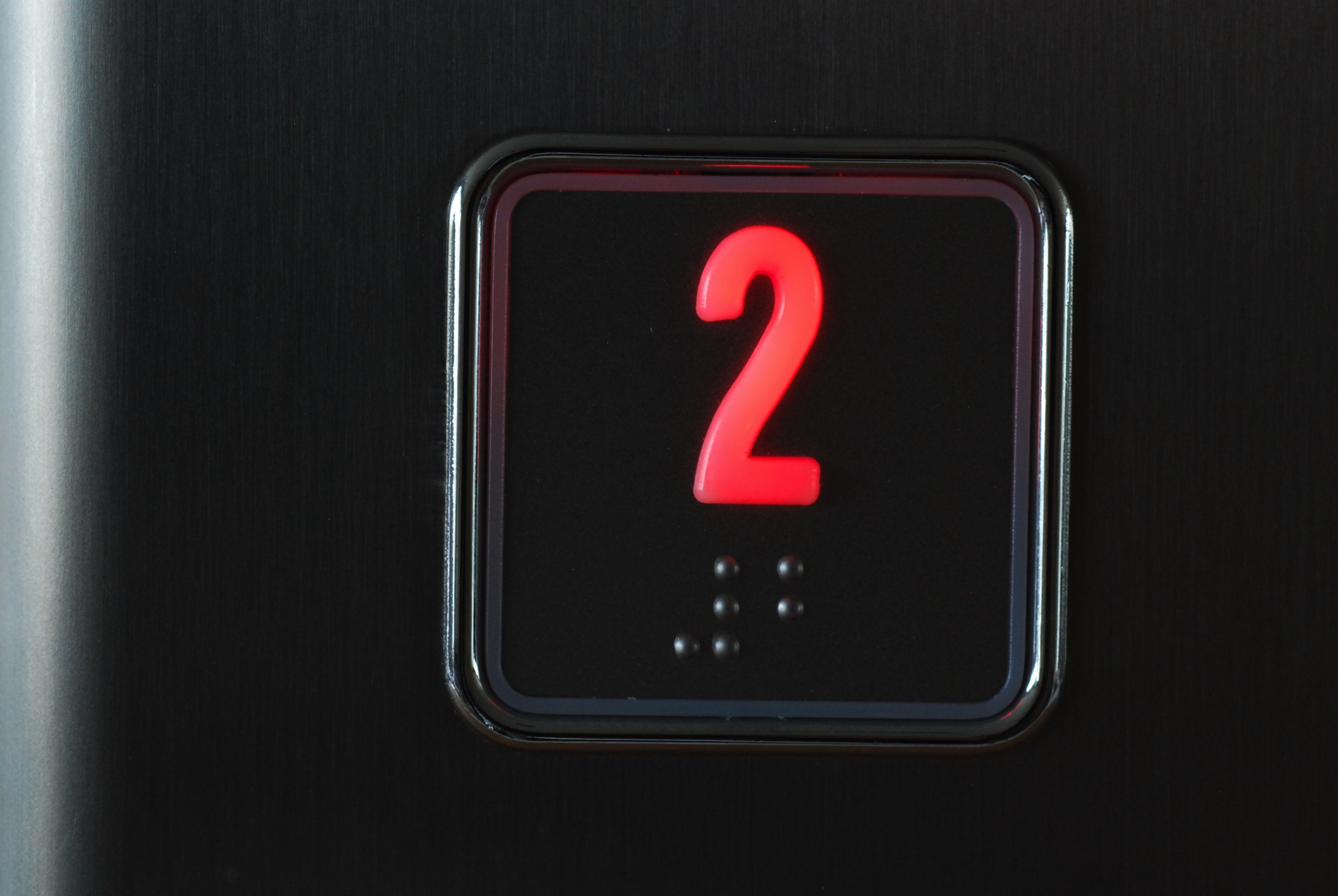 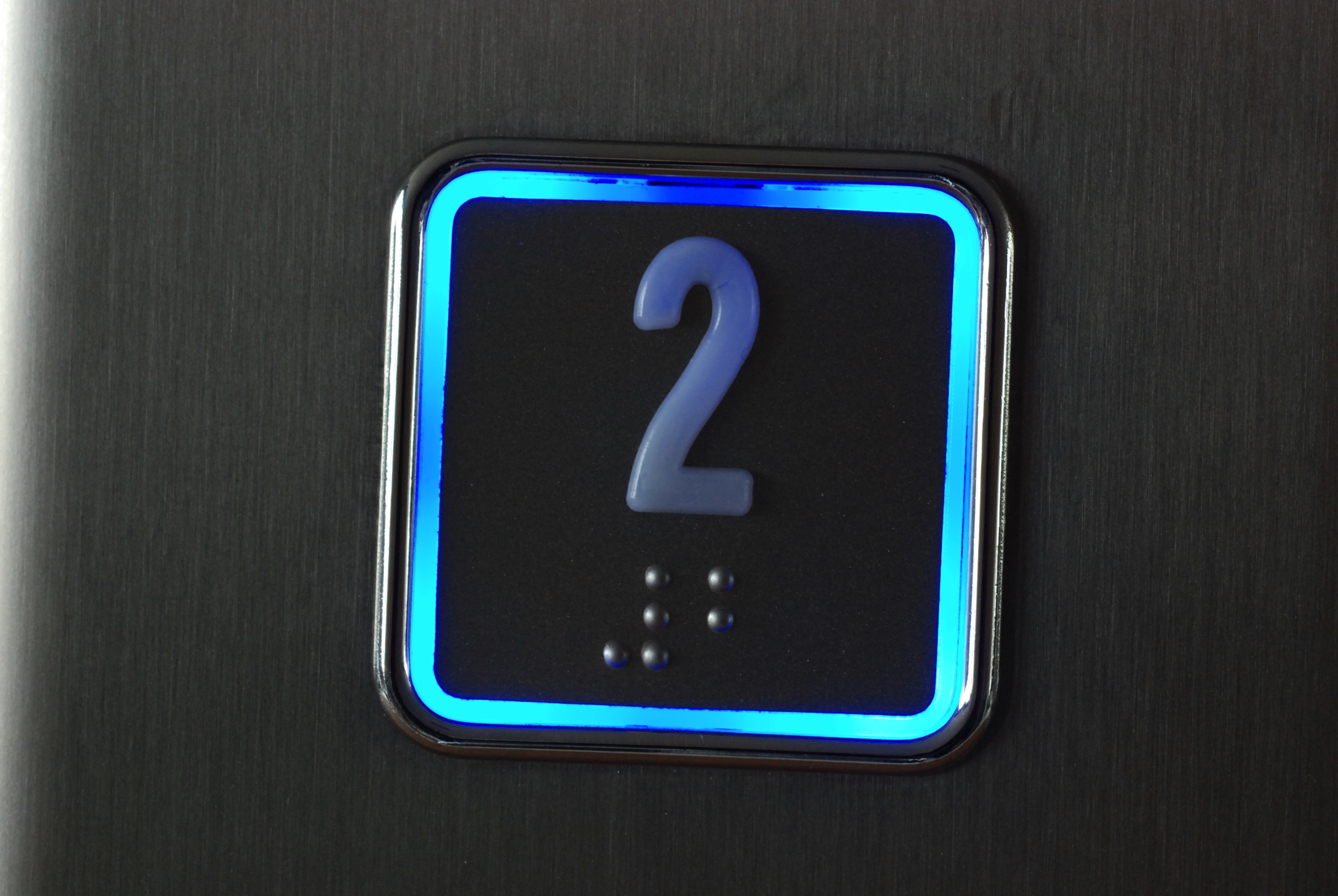 Uscite connettore
R326
Q327
Contorno 
sempre acceso
Contorno
 in accensione
Numero
 in accensione
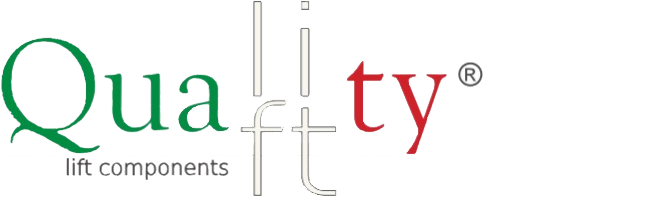 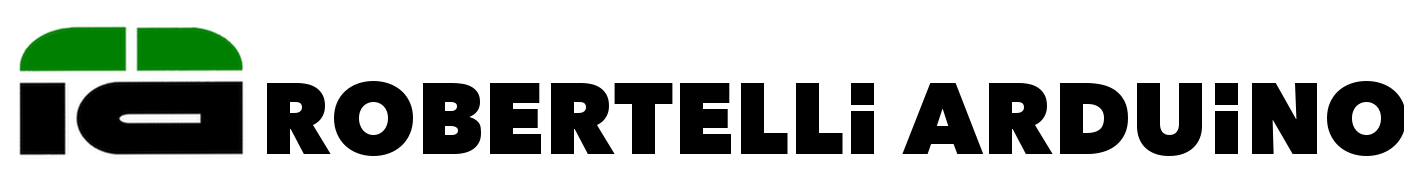 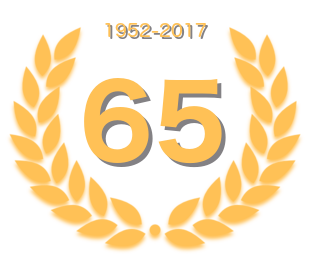 …da oltre 65 anni
sempre più vicini al cliente!
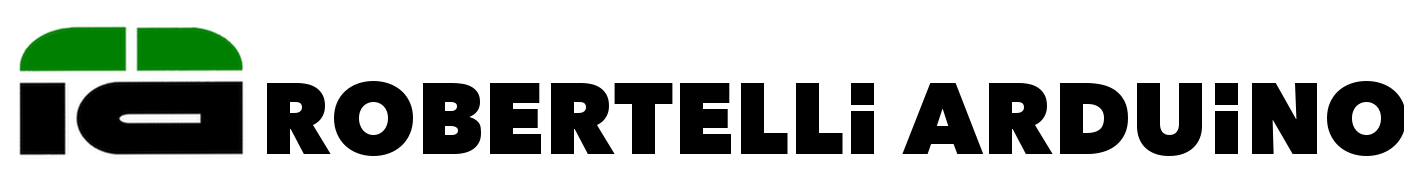